EN.540.635Software CarpentryLecture 1What is a Computer?
[Speaker Notes: Hello everyone, welcome to Software Carpentry. My name is Isaiah Chen - I am a PhD student here at Johns Hopkins, where I was an instructor for this course in a previous semester.

This class is being taught in an online or flipped classroom, where these lectures are pre-recorded. All the information for the course is located on the course website. This includes the course syllabus, lecture slides, homework assignments, labs, and other handouts.

Please take a look at the syllabus for details on the meeting times for the class, the course instructors, grading distribution, and other specifics.]
Course Outline
Weekly Programming Challenges:

Weekly challenges will be available after class on Tuesdays and are normally due by class start time the following Tuesday (Turn in by Thursday midnight for up to 75% credit).

You are welcome to work together, but turn in your own work.

Challenges will start off easy and progress as the semester continues.

You may not have learned everything prior to a challenge – hence the word “Challenge”.
2
Course Outline
Labs:

These assignments are to be completed during the class period and will not be handed in for a grade (with a few exceptions).

Some of the later lab assignments can be handed in for extra credit (this is subject to change).
3
Course Outline
Lazor Project:
Group project that covers a lot of the topics we cover in this course.
Involves the use of Git (version control).
Learning how to work on a programming project with others.

Final Project:
Apply what you have learned to a program of your choosing.
Need to get prior approval from the instructors.
Should be more robust (require more effort) than the Lazor project.
Final presentation near the end of the semester.
Important to make sure that your work is your own!
4
What is a Computer?
A magical box.
A machine that uses ones and zeros to do things.
It lets me use the internet.
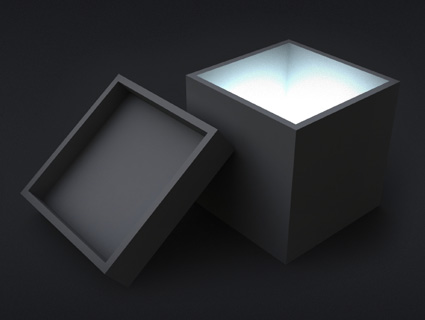 5
Ones and Zeros
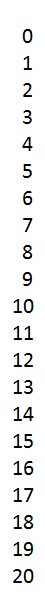 We count in decimal:

But what if we only knew the numbers 0 and 1?


Binary System!



Computers count in this:
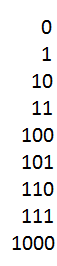 6
Changing Base
How do you read 10,353?
	Ten Thousand, Three Hundred and Fifty Three
	= 1 * 10,000 + 0 * 1,000 + 3 * 100 + 5 * 10 + 3 * 1
	= 1 * 104 + 0 * 103 + 3 * 102 + 5 * 101 + 3 * 100

How about 10?
	(10)10 = 1 * 101 + 0 * 100
	(10)2 = 1 * 21 + 0 * 20 = (2)10

Here, we changed to base-2 notation, where 10 is equivalent to 2.

(10101010001)2 = 1 * 210 + 0 * 29 + 1 * 28 + … + 1 * 20 = (1361)10
7
[Speaker Notes: The hexadecimal system is particularly important in computer programming, since four bits (each consisting of a one or zero) can be succinctly expressed using a single hexadecimal digit. Two hexadecimal digits represent numbers from 0 to 255, a common range used, for example, to specify colors. Thus, in the HTML language of the web, colors are specified using three pairs of hexadecimal digits RRGGBB, where  is the amount of red,  the amount of green, and  the amount of blue.]
Dielectric
Gates in Computers?
GATE
Source
Drain
Channel/Body
We need 1’s and 0’s… Voltage!
We need a device… THE TRANSISTOR!
8
[Speaker Notes: The amount of current moving from the source to the drain will dictate if the gate opens up or not.]
Logic
We want computers to accomplish basic tasks.

They must “Think”:

AND – If two things are true, then do some task
NAND – If not AND – If two things are both not true at the same time, then do some task
OR – If at least one of two things are true, then do some task
NOR – If not OR – If neither of the two things are true, then do some task
XOR – If exactly only one of two things is true, then do some task
9
https://learnabout-electronics.org/Digital/dig21.php
Logic - AND
0
1
1
1
0
0
0
0
AND – If two things are true, then True
10
Logic - NAND
0
1
1
0
1
0
1
1
NAND – If not AND – If two things are both not true at the same time, then True
11
Logic - OR
0
1
1
1
1
0
0
1
OR – If at least one of two things are true, then True
12
Logic - NOR
0
1
1
0
0
0
1
0
NOR – If not OR – If neither of the two things are true, then True
13
Logic - XOR
0
1
1
0
1
0
0
1
XOR – If exactly only one of two things is true, then True
14
Logic - Gates
0
1
NAND
OR
XOR
AND
OR
1
NAND
OR
XOR
NAND
NOR
0
15
The Adder
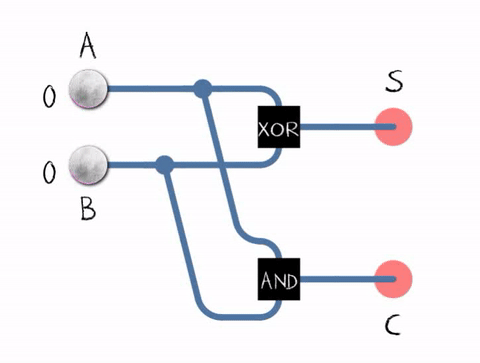 This is a simple example of a subcomponent that can exist inside of a processor. In reality, processors can be extremely complex.
16
https://en.wikipedia.org/wiki/File:Halfadder.gif
[Speaker Notes: The half adder adds two single binary digits A and B. It has two outputs, sum (S) and carry (C). The carry signal represents an overflow into the next digit of a multi-digit addition. The value of the sum is 2C + S. The simplest half-adder design, pictured on the right, incorporates an XOR gate for S and an AND gate for C. The Boolean logic for the sum (in this case S) will be A′B + AB′ whereas for the carry (C) will be AB. With the addition of an OR gate to combine their carry outputs, two half adders can be combined to make a full adder.[1] The half adder adds two input bits and generates a carry and sum, which are the two outputs of a half adder. The input variables of a half adder are called the augend and addend bits. The output variables are the sum and carry.]
That Magical Black Box
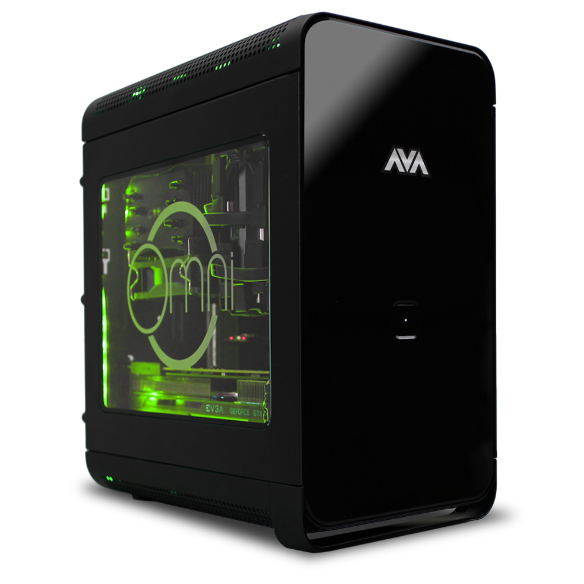 17
The Case
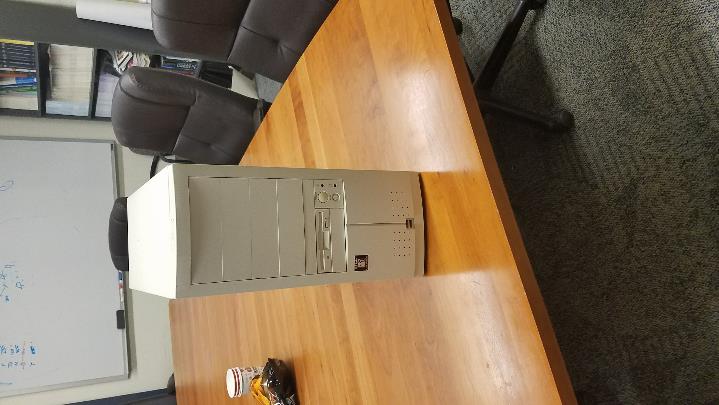 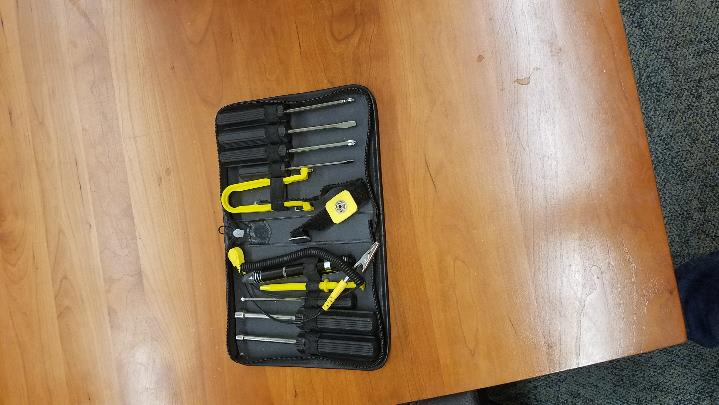 18
The First Look
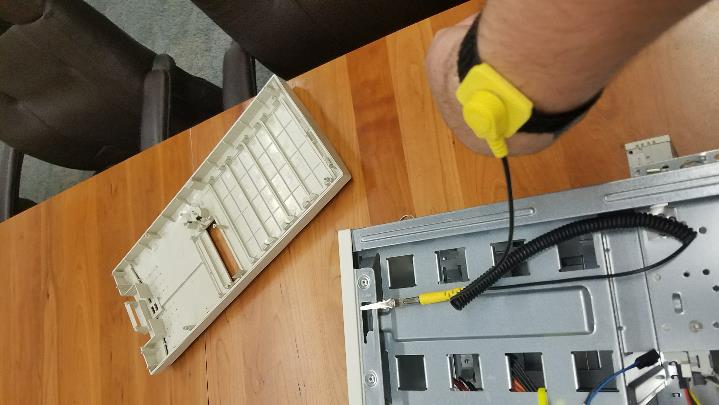 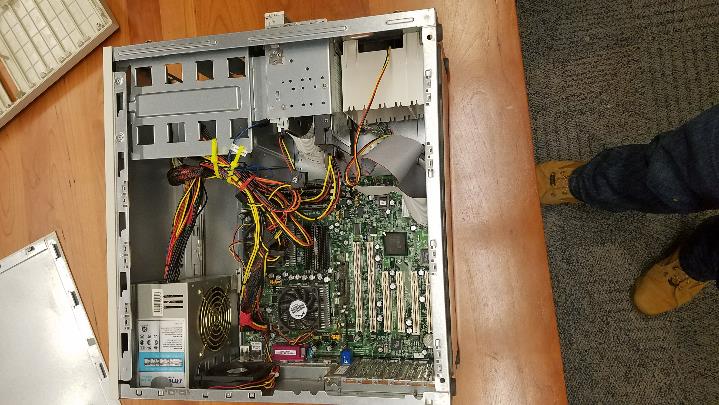 19
Lots of Cables
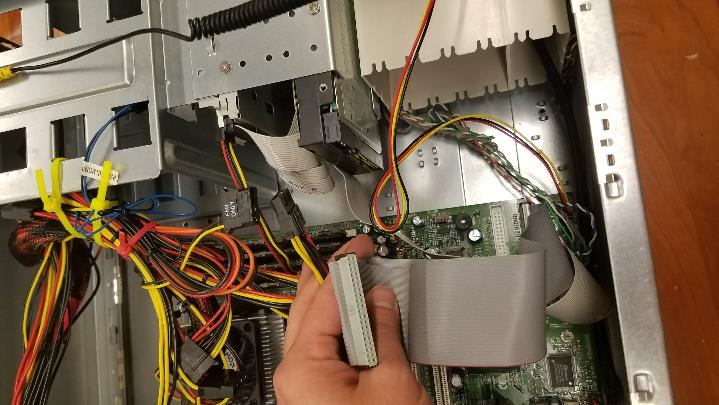 20
CPU
21
CPU Cooler
22
Motherboard
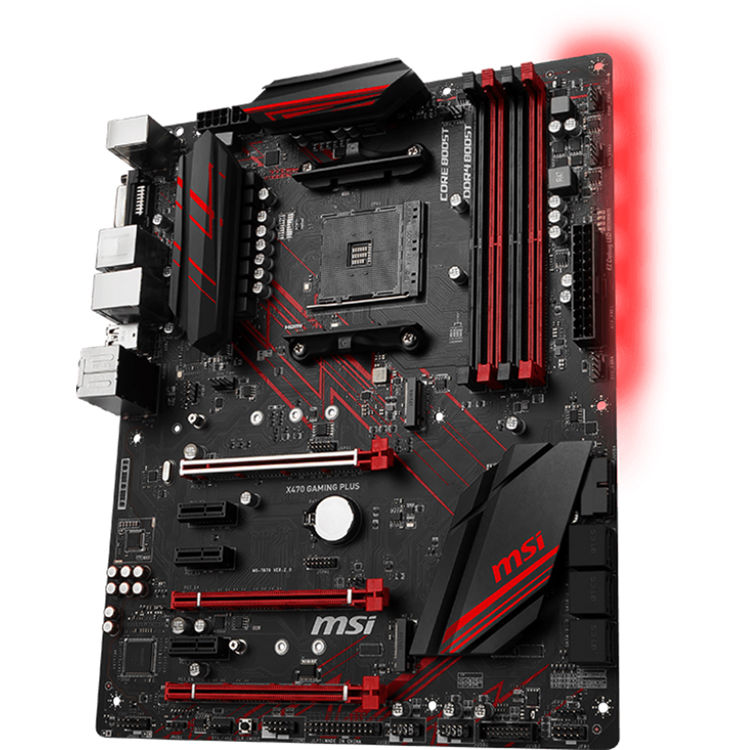 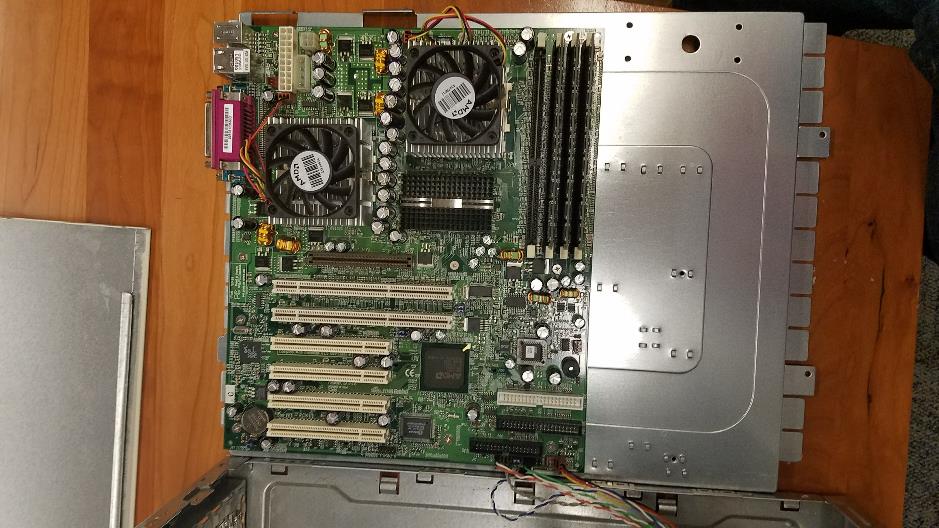 23
GPU and RAM
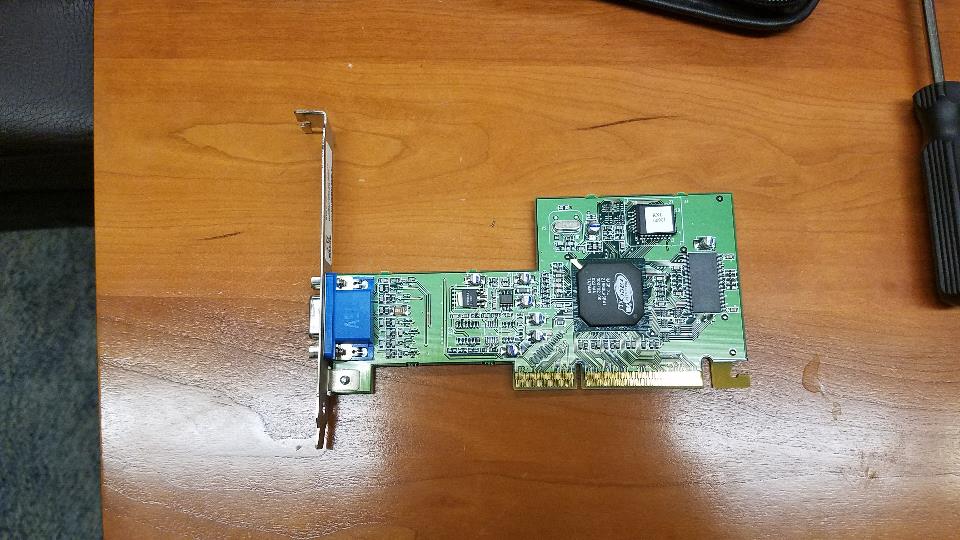 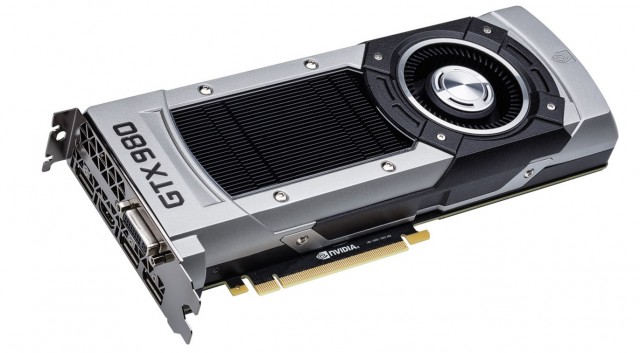 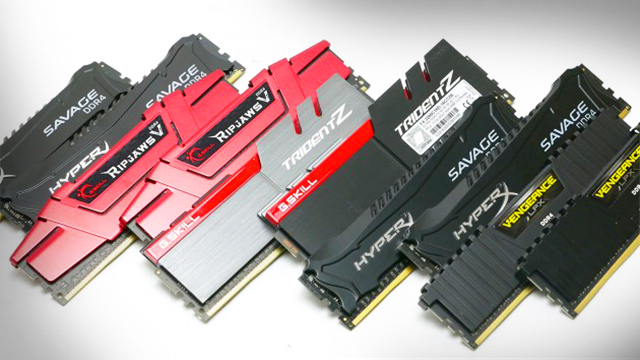 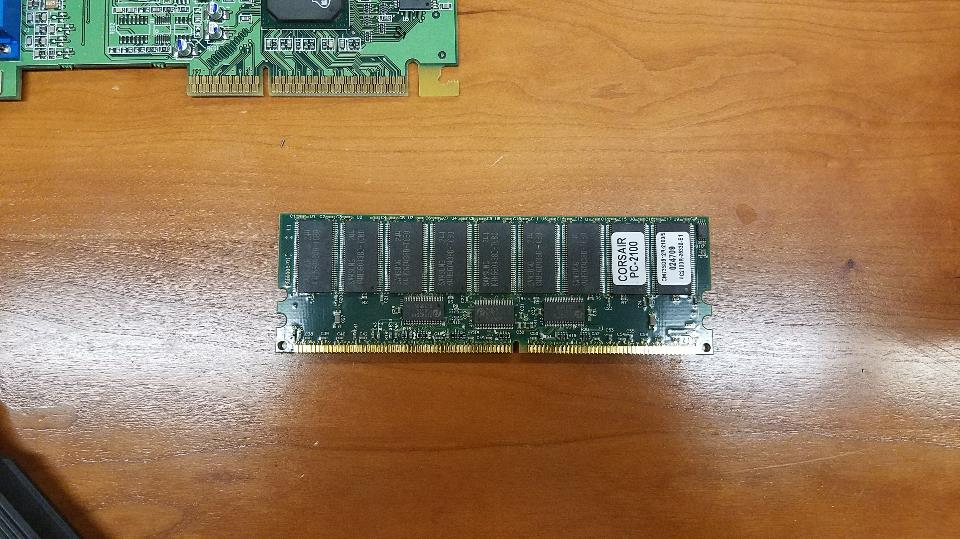 24
The Front Panel
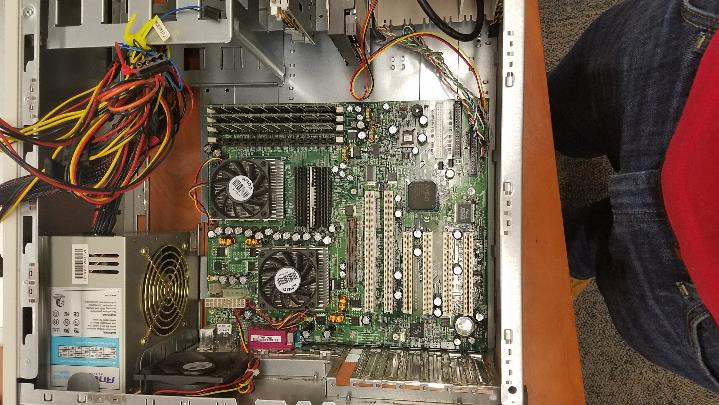 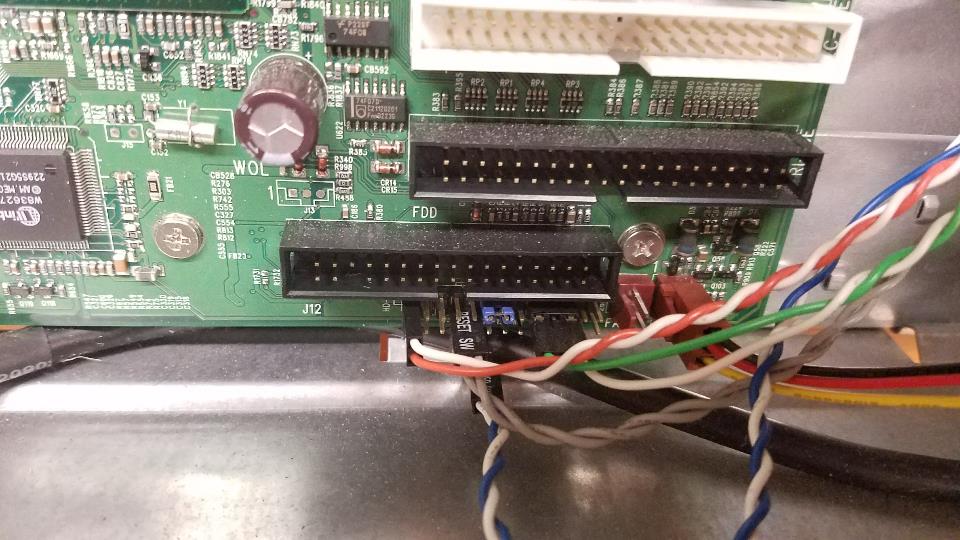 25
Power Supply
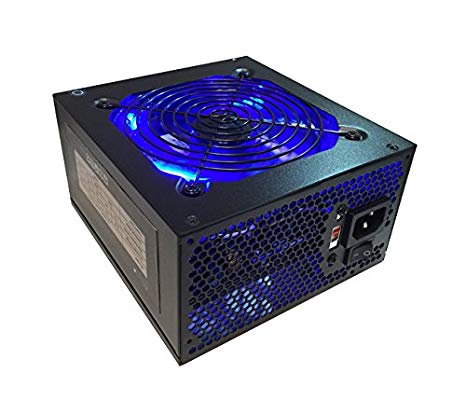 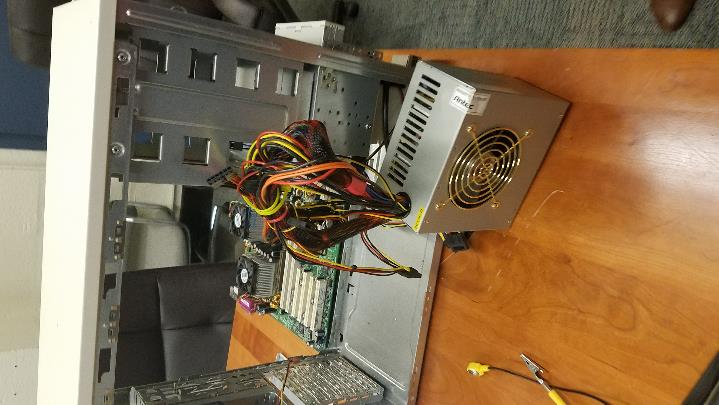 26
Hard Drive and Optical Drive
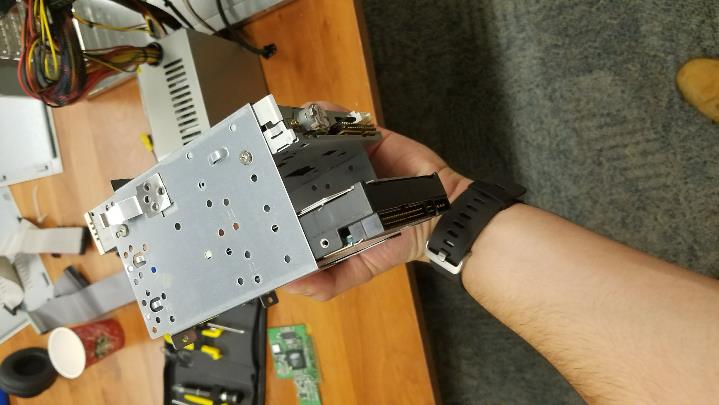 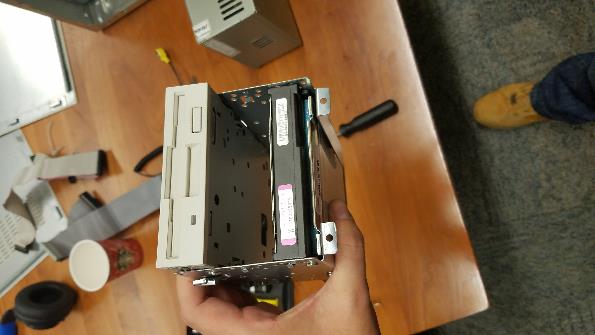 27
Putting it Back Together
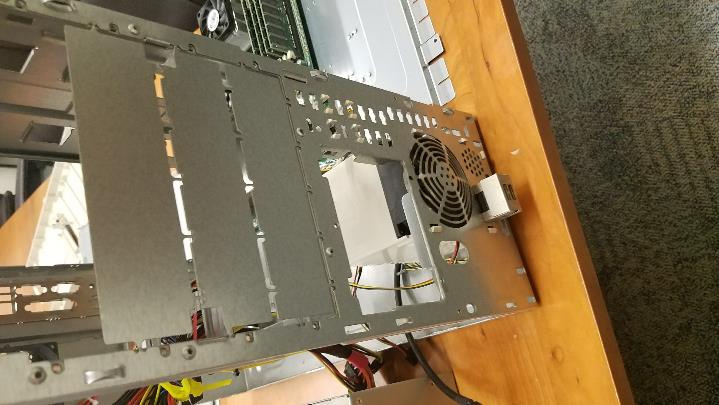 28
Putting it Back Together
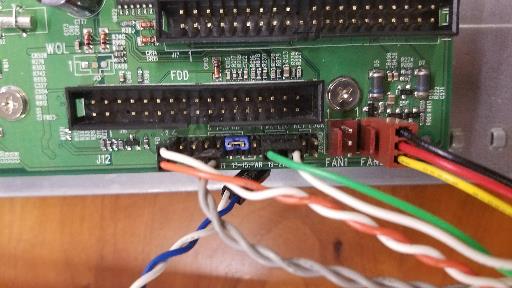 29
Putting it Back Together
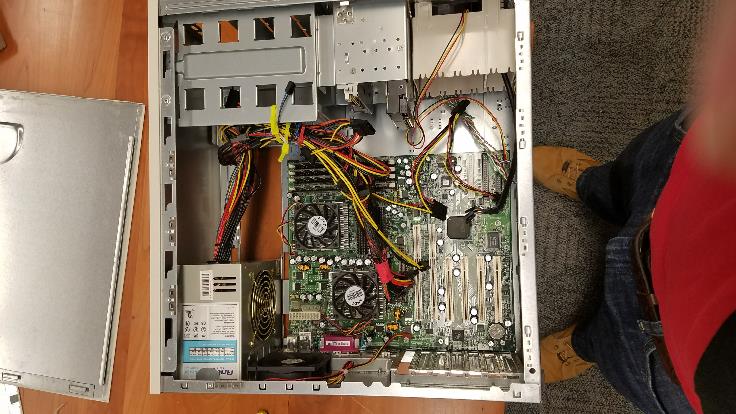 30
Putting it Back Together
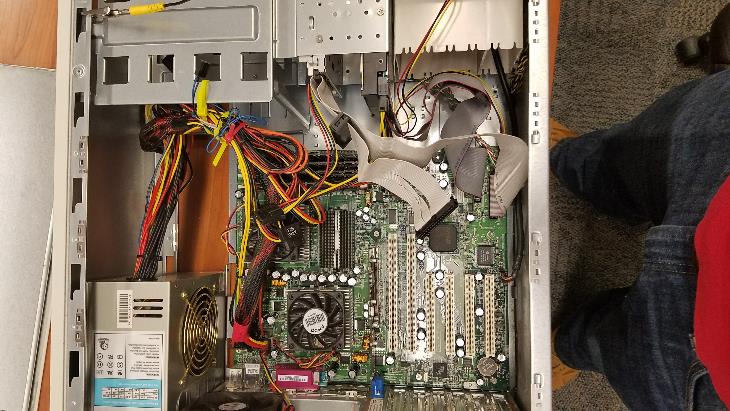 31
Putting it Back Together
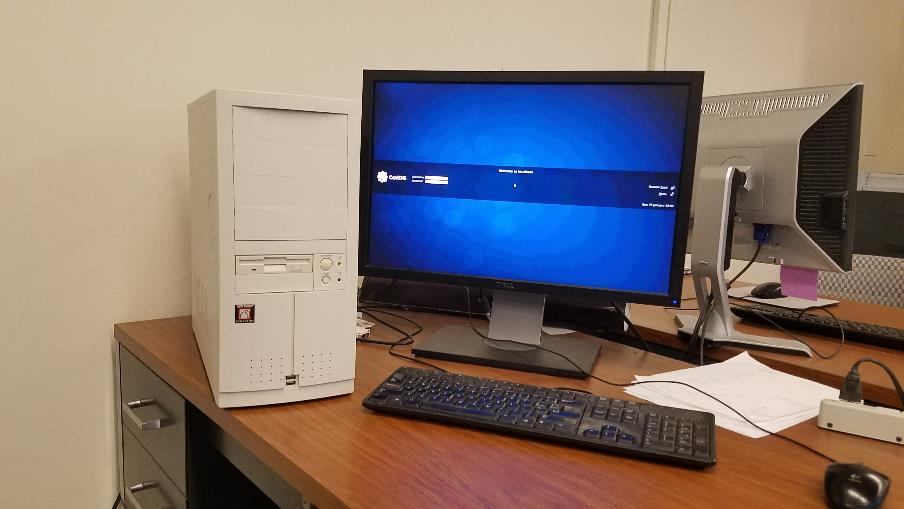 32
Setting up your Programming Environment
There are two things you need:
Text editor

Simple text editors:
Notepad/TextEdit
Vim/Nano
Sublime Text (text editor & IDE)
Jupyter Notebook (web-based; do not turn in Jupiter notebooks!)

Integrated Development Environments (IDEs):
PyCharm 
Spyder (comes with Anaconda; “input” function is buggy)
VS Code
Eclipse + PyDev
33
Setting up your Programming Environment
There are three things you need:
Command Line Interface

Windows:
Command Prompt
Windows Terminal (currently in beta) or Windows PowerShell
Windows Subsystem for Linux (WSL)
Git Bash
Anaconda PowerShell Prompt

macOS/Linux:
Terminal
iTerm
34
Setting up your Programming Environment
3. Python (note: conda is a command line tool / python package, like pip)

Anaconda (Python + conda + meta package):
Open-source distribution of Python geared towards scientific computing/data science.
Over 1500 scientific packages auto installed at once
Needs more time to install & disk space
Make sure you download for the correct OS that you are using
Go to https://www.anaconda.com/download
Macs make sure to check for CPU vs M1/M2.

Miniconda (Python + conda):
Open-source distribution of Python geared towards scientific computing/data science.
Must install each packaged you want individually
Smaller & more lightweight
Make sure you download the Python 3.10 version for the correct OS that you are using.
Go to https://docs.conda.io/en/latest/miniconda.html  
Miniconda3 macOS Apple M1 64-bit pkg for M1 Macs for example
35